IMPRENDITORE
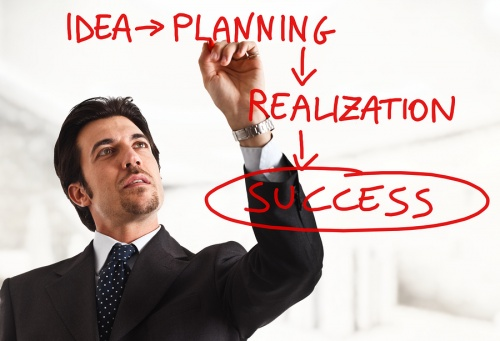 INDICE
Chi è un imprenditore?
Imprenditore in economia
Imprenditore nel diritto italiano
Imprenditore agricolo
Il fallimento dell’imprenditore occulto
CHI E’ UN IMPENDITORE
Un imprenditore è una persona che istituisce e/o gestisce – in tutto o in parte assieme ad altri imprenditori – un'attività economica d'impresa assumendosi il cosiddetto rischio d'impresa. Vi sono però delle distinzioni giuridiche che vengono effettuate per certi tipi di imprenditori, due esempi sono "l'armatore" (navigazione per acqua) o "esercente" (impresa commerciale al dettaglio). Le norme che definiscono la figura dell'imprenditore e che disciplinano le attività imprenditoriali, sebbene presentino dei tratti comuni, differiscono da paese a paese.
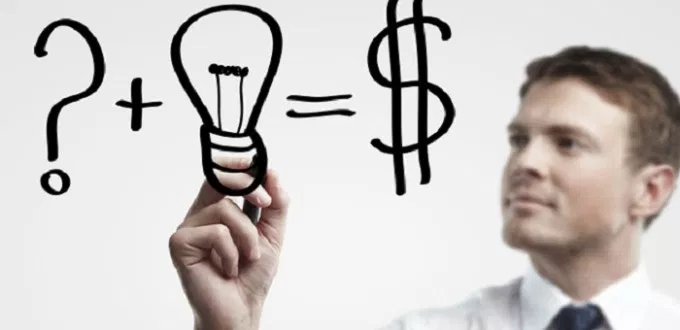 IMPRENDITORE IN ECONOMIA
In ambito economico, l'imprenditore è colui che detiene fattori produttivi (capitali, mezzi di produzione, forza lavoro e materie prime), sotto forma di imprese, attraverso i quali, assieme agli investimenti, contribuisce a sviluppare nuovi prodotti, nuovi mercati o nuovi mezzi di produzione stimolando quindi la creazione di nuova ricchezza e valore sotto forma di beni e servizi utili alla collettività/società. L’imprenditore è uno dei soggetti del sistema economico; altri sono i capitalisti (offrono il proprio capitale per ricevere come corrispettivo, una remunerazione fissa: interesse), i lavoratori (offrono le proprie esigenze di lavoro in cambio di una remunerazione fissa: salario), i consumatori (domandano determinati beni o servizi per soddisfare i proprio bisogni).
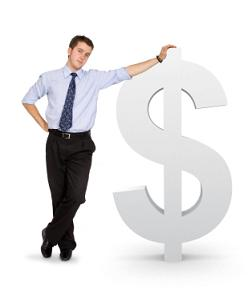 IMPRENDITORE NEL DIRITTO ITALIANO
In Italia viene definito imprenditore «chi esercita professionalmente un'attività economica organizzata al fine della produzione o dello scambio di beni o di servizi». Il codice civile parla di "imprenditore" e non di impresa; l'impresa, sostiene la dottrina, è il frutto dell'attività che dall'imprenditore sortisce: una definizione mediata, dunque, come accade per il lavoro subordinato, di cui non esiste definizione giuridica esplicita mentre c'è quella di lavoratore subordinato. Un'impresa può essere poi svolta in forma societaria, nella quale i soci sono essi stessi imprenditori ( inteso nell'accezione di persone fisiche, cioè i titolari).
Può essere imprenditore sia una persona fisica sia una persona giuridica
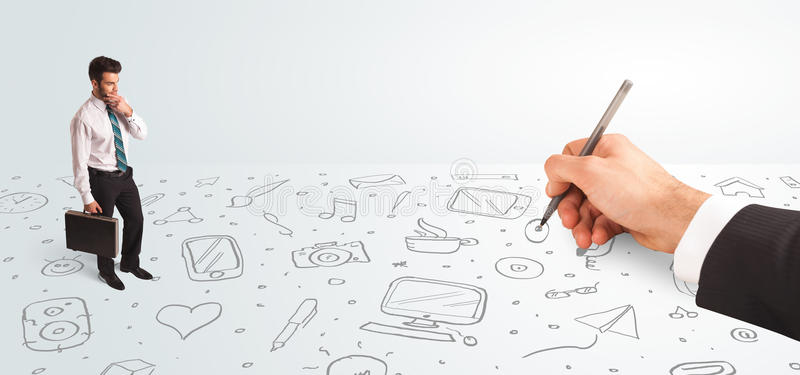 IMPRENDITORE AGRICOLO
L’imprenditore agricolo è sottoposto solo alla disciplina prevista per l’imprenditore in generale, è esonerato dall’applicazione della disciplina propria dell’imprenditore commerciale, quindi tenuta delle scritture contabili, assoggettamento al fallimento e alle altre procedure concorsuali.
L’imprenditore agricolo da questo punto di vista perciò gode di un trattamento di favore rispetto all’imprenditore commerciale.
L’attività agricola può dare luogo ad ingenti investimenti di capitali e di conseguenza sul piano giuridico si possono sollevare delle esigenze di tutela del credito che non sono diverse da quelle che stanno alla base della disciplina delle imprese commerciali, anche se l’imprenditore agricolo è sempre esonerato da questa disciplina, è sempre sottratto al fallimento.
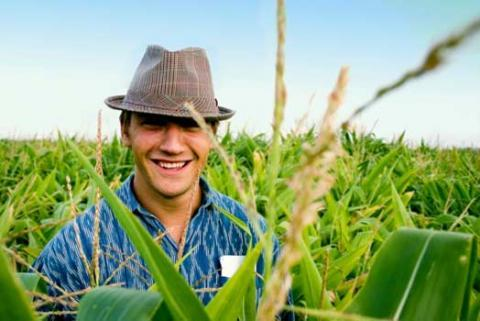 IL FALLIMENTO DELL’IMPRENDITORE OCCULTO
L’ imprenditore occulto, secondo la giurisprudenza italiana, è un imprenditore che non agisce direttamente nella propria attività, ma attraverso un prestanome.
In questo modo riesce a compiere l’attività d’impresa pur non apparendo come colui che la esercita.
Questa figura, di creazione giurisprudenziale, permette di associare l’imprenditore occulto al fallimento perché obbligato in solido con il prestanome, nonostante non abbia i requisiti formali.
Le figure di imprenditore occulto e imprenditore apparente, hanno tra  loro giuridicamente un contratto di mandato senza rappresentanza e l’imprenditore occulto è il mandante mentre l’imprenditore apparente è il mandatario.
L’imprenditore occulto mette i soldi per l’attività d’impresa, prende le decisioni aziendali e incassa gli utili, l’imprenditore apparente, che di solito è nullatenente, esegue le decisioni e viene pagato con una somma fissa mensile.
Sino a quando le cose vanno bene non ci sono inconvenienti, ma quando vanno male la faccenda diventa seria per i creditori dell’imprenditore apparente perché è nullatenente.
Si può però verificare il caso che i creditori scoprano che l’intera impresa era in realtà gestita dall’imprenditore occulto.
Se questo avviene ci si chiede se i creditori si possono rivalere nei confronti dell’imprenditore occulto.
Alcuni giuristi sostengono la tesi affermativa in base a due argomenti
Sino a quando le cose sono andate bene l’imprenditore occulto ha guadagnato ed è giusto che egli risponda anche quando le cose non vanno bene.
SITI UTILIZZATI:Wikipedia e altri siti.